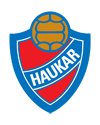 5.flokkur stúlkna
Foreldrafundur 29.10.2014
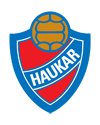 Upplýsingar
Þjálfarar:
Helga Helgadóttir 
Sími: 8477770
Email: helgahe@hi.is
Dagrún Birta Karlsdóttir
Sími: 6952672
Bloggið: http://5kvkhaukar.blog.is
Facebook (bara fyrir foreldra): Haukar 5.fl fótbolti: https://www.facebook.com/groups/256306844504685/
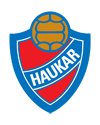 Æfingatímar
Þriðjudagar 18-19 (yngri) og 19-20 (eldri) í Hraunvallaskóla
Miðvikudagar 17-18 á Ásvöllum
Sunnudagar 11-12 á Ásvöllum
+ Markmannsæfingar (Andri mun koma á æfingar reglulega og taka markmenn á séræfingu)
Eftir áramótin bætum við við aukaæfingum annað slagið í formi æfingaleikja, styrktaræfinga, hlaupaæfinga o.þ.h. Yfir sumartímann æfum við fjórum sinnum í viku.
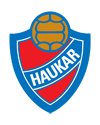 Markmið/stefna
Hópurinn: 37 stelpur
Uppeldisstefna
Allir fái að spila
Allir fái verkefni við hæfi
Koma í veg fyrir brottfall/jafnvel fjölga iðkendum
Árangursstefna
Ná því besta fram hjá hverjum leikmanni – (frammistöðumat fremur en niðurstöðumat)
Gleði og sjálfstraust 
hrósa fyrir það sem er vel gert
leiðbeina um það sem betur má fara
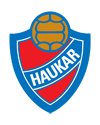 Uppbygging æfingar
Leikmenn tilbúnir þegar æfing byrjar (STUNDVÍSI)
Upphitun, allir saman (markmenn stundum sér)
Teygjur, allir saman – farið yfir skipulag æfingar
Æfingar tengdar meginmarkmiðum
Spil (oftast eitthvað – gulrótin í lokin)
Frágangur (og niðurskokk)(allir saman)
Leikmenn gefi sér smá tíma í lok æfingar til að taka við skilaboðum, teygja og annað
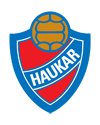 Verkefni tímabils
Dagsmót
Æfingaleikir í vetur og vor
Faxaflóamót á vorönn
Goðamót á Akureyri (mánaðamót febrúar/mars)
Íslandsmót maí/júní – ág/sept
Pæjumót í Vestmannaeyjum (u.þ.b. 2. helgi í júní)
Símamótið (3. helgi í júlí)
Athugið að einungis þeir sem hafa gengið frá skráningu geta tekið þátt í mótum.
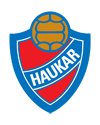 Foreldrasamstarf
Gott samstarf öllum til hagsbóta. 
Sameiginleg markmið foreldra og þjálfara, þ.e. að hámarka árangur og vellíðan iðkandans
Tölum saman (réttur staður og stund)
Foreldraráð – gríðarlega mikilvægt að hafa öflugt foreldraráð. Stór hluti af því að bæta félagið okkar er að hafa gott foreldraráð.
TAKK FYRIR
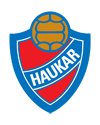